A case ofMayer-Rokitansky-Küster-Hauser (MRKH) Syndrome
CASE REPORT
22 years young, active, educated female with complaints of

Primary amenorrhea 
Well developed secondary sexual characteristics

History
Thelarche – 13 years
Pubarche-15 years
Menarche-not yet
Cyclical abdominal pains 
No lump abdomen
K/C/O : hypothyroidism on medications 
Asymptomatic and euthyroid at the time of presentation.
No other known co-morbidities
No h/o similar complaints in the family

 Local examination:
Secondary sexual characters appear normal
Absent vagina
Vaginal dimple present, Urethra normal

Systemic examination: Essentially normal
Investigations
Haematology and Biochemistry- 		Essentially normal

Hormonal profile - 		 	FSH / LH / Prolactin --  within normal range

Chromosomal Studies			46 XX,  No chromosomal anomaly

USG Abdomen-  			Hypoplastic (? Streaky hypoplasia) uterus 

						Normal bilateral ovaries


MRI 					Rudimentary uterine anlage / Hypoplastic uterus

						Type I Mullerian Duct Anomaly (AFS classification)
MANAGEMENT
Requirements
	Normal sexual life 
	Restoration of body image
		
Plan		Vaginoplasty

		-Sensate ( Erogenous)
		-Durable
		-Normal feel
 		-Non stenosing
		-Non-disfiguring
Horse Shoe shaped Labia Minora Flap
Urethra
Vagina
Post-opCustom made conformersRegular dilatationHealthy, patent vagina
Discussion
Congenital
Vaginal Absence
Acquired
Congenital
A- Complete
			Utero-vaginal agenesis (complete form of the MRKH syndrome) 
			Intersex conditions     (testicular feminization syndrome)

B- Partial
			Distal or proximal vaginal atresia ( incomplete forms of the 			MRKH syndrome)
			Intersex conditions (congenital adrenal hyperplasia, androgen 			insensitivity syndrome, mixed gonadal dysgenesis)
Acquired
Colpocleisis (pharmacologically or radiation-induced)

Vaginal defects secondary to 
			Cancer
			Trauma i.e; child birth,
			Infection 
		           Chronic inflammatory disease 
			Iatrogenic
Mayer-Rokitansky-Küster-Hauser syndrome
Second commonest cause of primary amenorrhea
(1 per 4000-5000 female births)

Sporadic Presentation
vaginal atresia with other variable müllerian duct abnormalities
Failure of the caudal development of the müllerian ducts
Usually undetected until the patient presents with primary amenorrhea despite normal sexual female development
normal vulva with an absent vagina, or a vagina that is represented by a shallow dimple
Hypoplastic uterus and cervix. 
Normal ovarian development and function.
Normal secondary sexual characters.
present with cyclical abdominal pain and increasing abdominal mass due to accumulation of menstrual products. 
Renal anomalies are seen in 34–49% and skeletal anomalies in 10–15% (Klippel-Feil)
Vaginoplasty
Appropriate location
Appropriate direction (postero- superiorly)
Appropriate size 
Width (4cm), Depth  (6-10 cm)
Appropriate lining by elastile tissue 
Full thickness skin or mucosa
Appropriate lubrication 
Neither permanently moist nor malodorous
Appropriately sensate 
At least at the introitus level








Skin graft is associated with dryness and breakdown, hair growth and contracture.
Techniques
Frank's technique  (1938)
Abbe-McIndoe Inlay Graft Method  (1898-1938)
Vecchietti procedure (1965)
 Davydov Technique (1969)
Williams Vulvo-Vaginoplasty 
Omental Flaps (Bostwick 1979)
Baldwin Intestinal Transposition Variants (Colovaginoplasty)
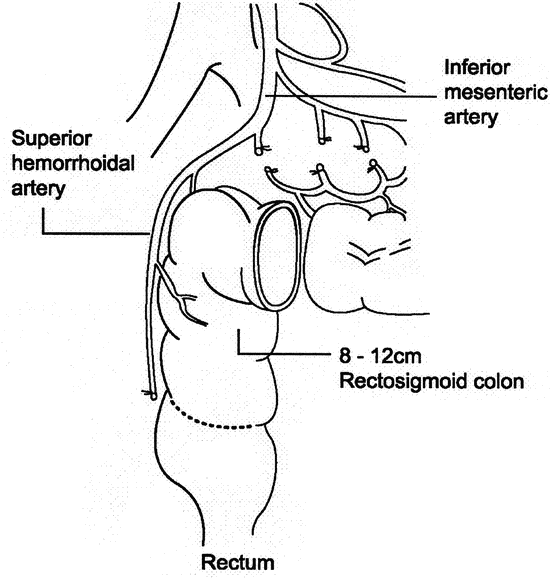 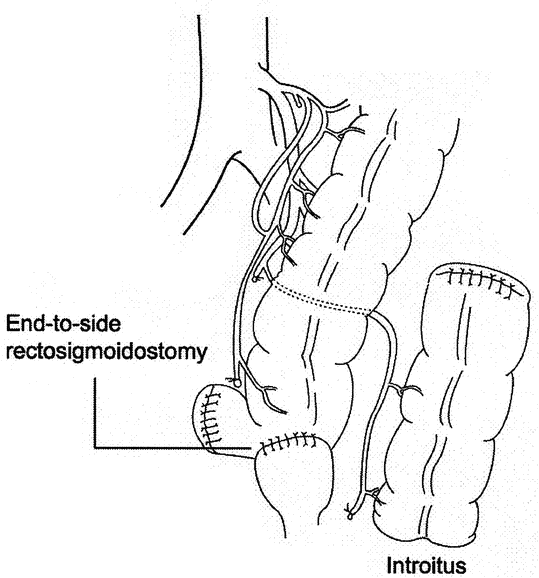 Inferior epigastric pedicled TRAM flap (Tobin 1988)
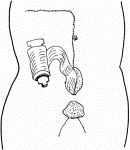 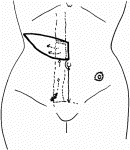 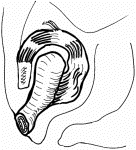 Transversus and Rectus Abdominis Musculoperitoneal (TRAMP) Composite Flap
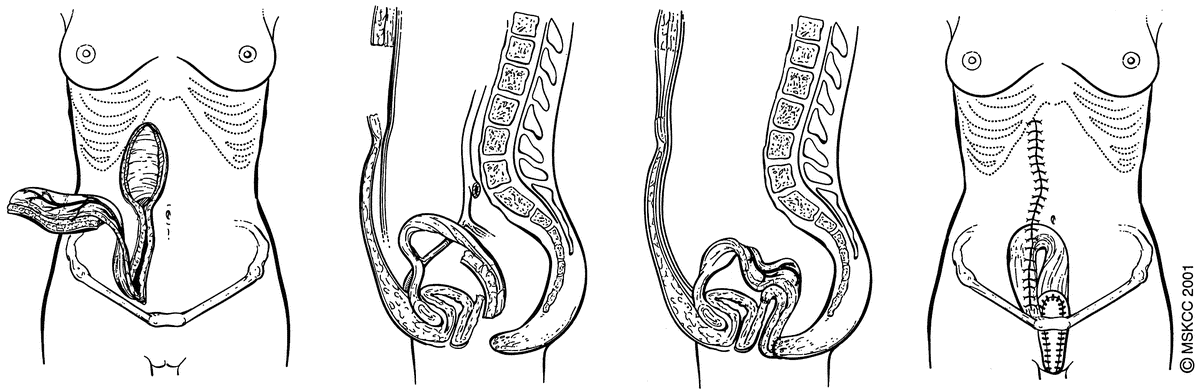 Gracilis Myocutaneous Flap (1976)
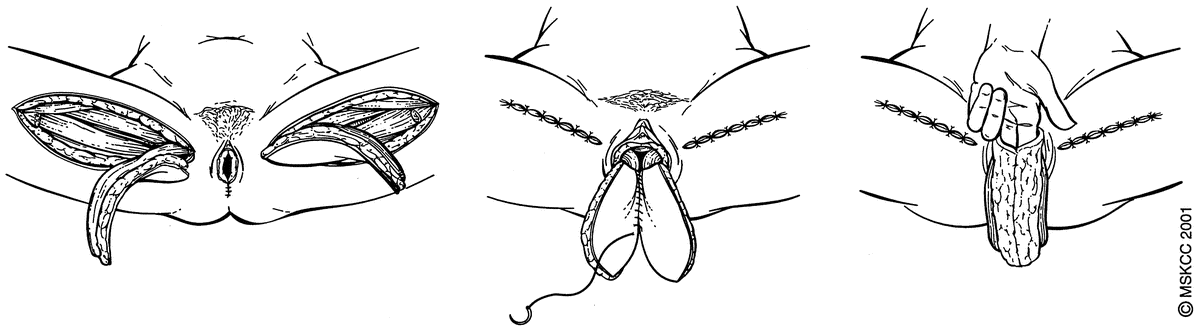 Pudendal thigh flap    Wee 1989 – Singapore flap
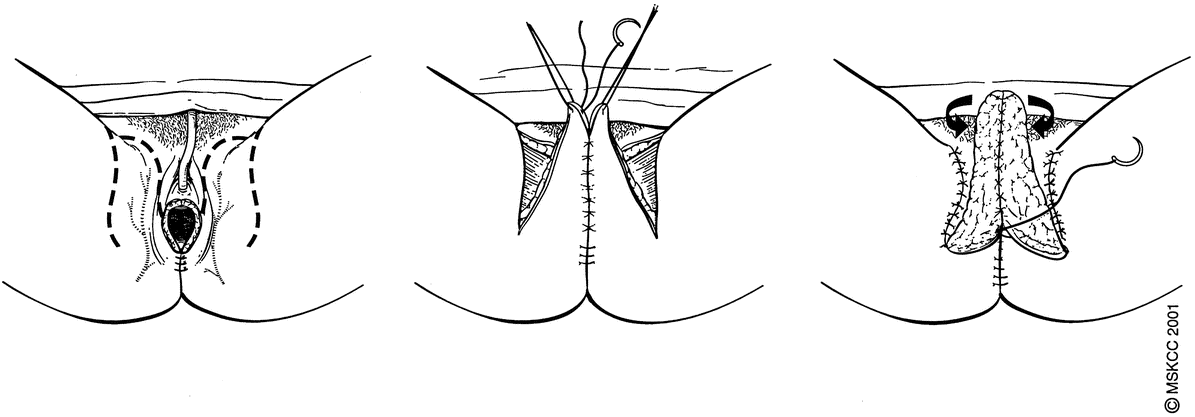 Medial thigh flap 		Baek 1983, Wang 1987
Anteromedial thigh flap      Hayashi 1988
Superomedial thigh flap     Hirshowitz 1982
Anterolateral thigh flap     Luo 2000
Extended groin flap           Moschella  1994
Infragluteal thigh flap      Knoll (1997), Hashimoto (1999)
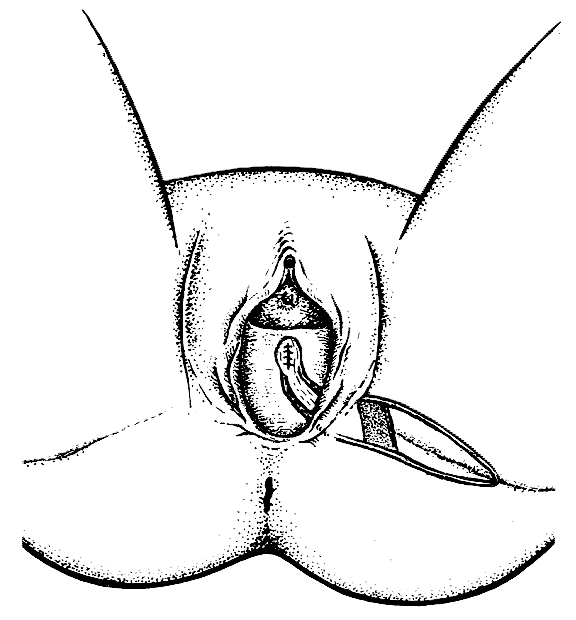 Lotus petal flap(Yi and Niranjan 1996)
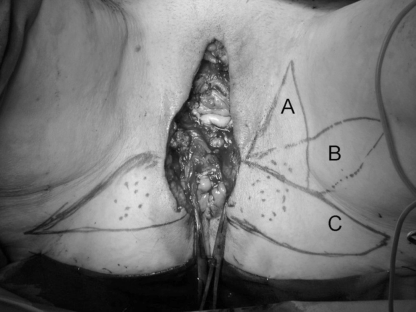 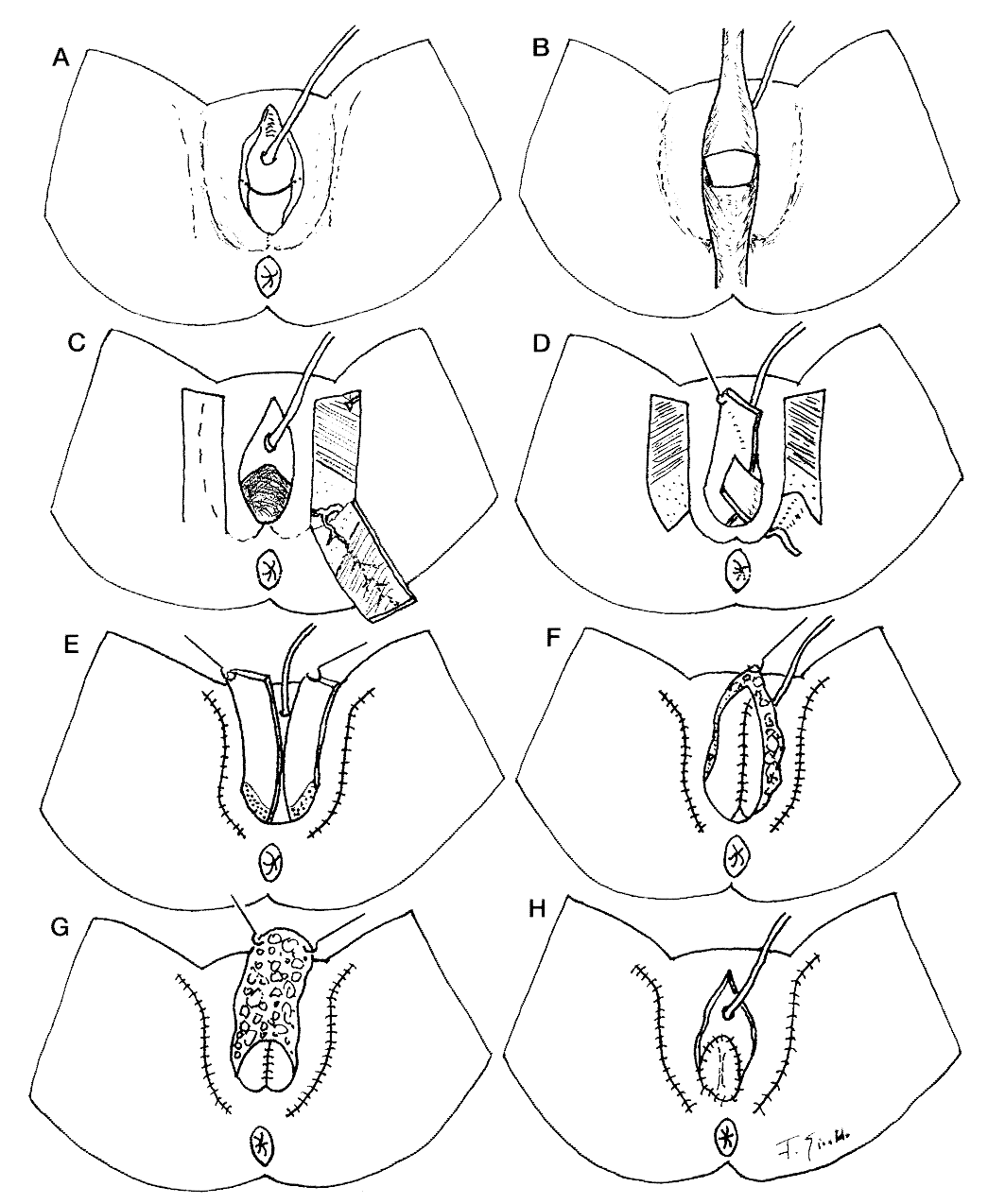 Malaga flap (Giraldo 1996)
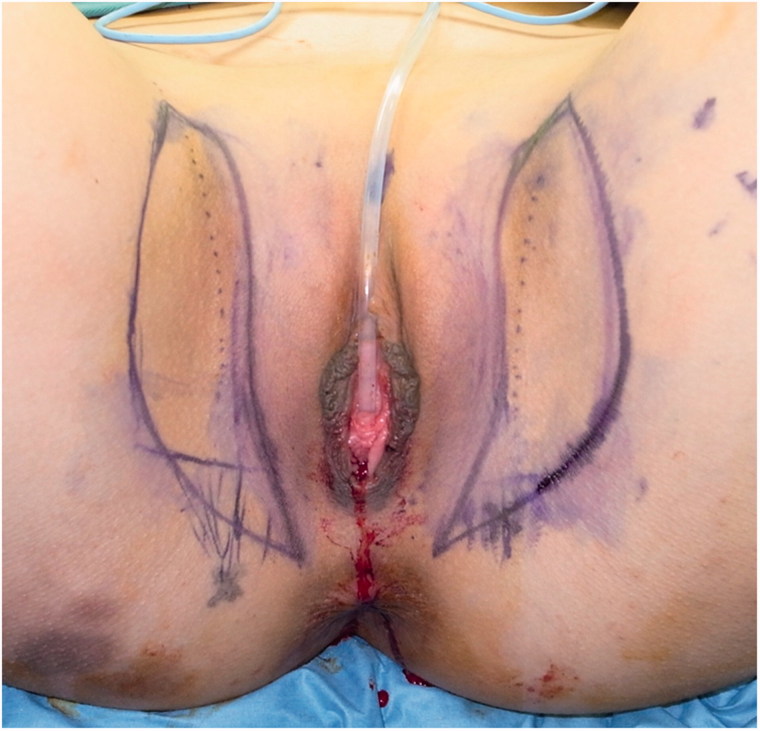 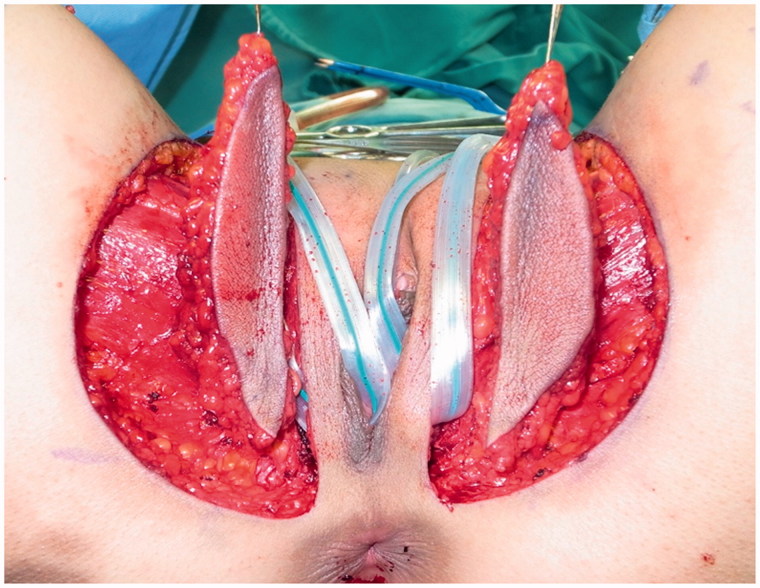 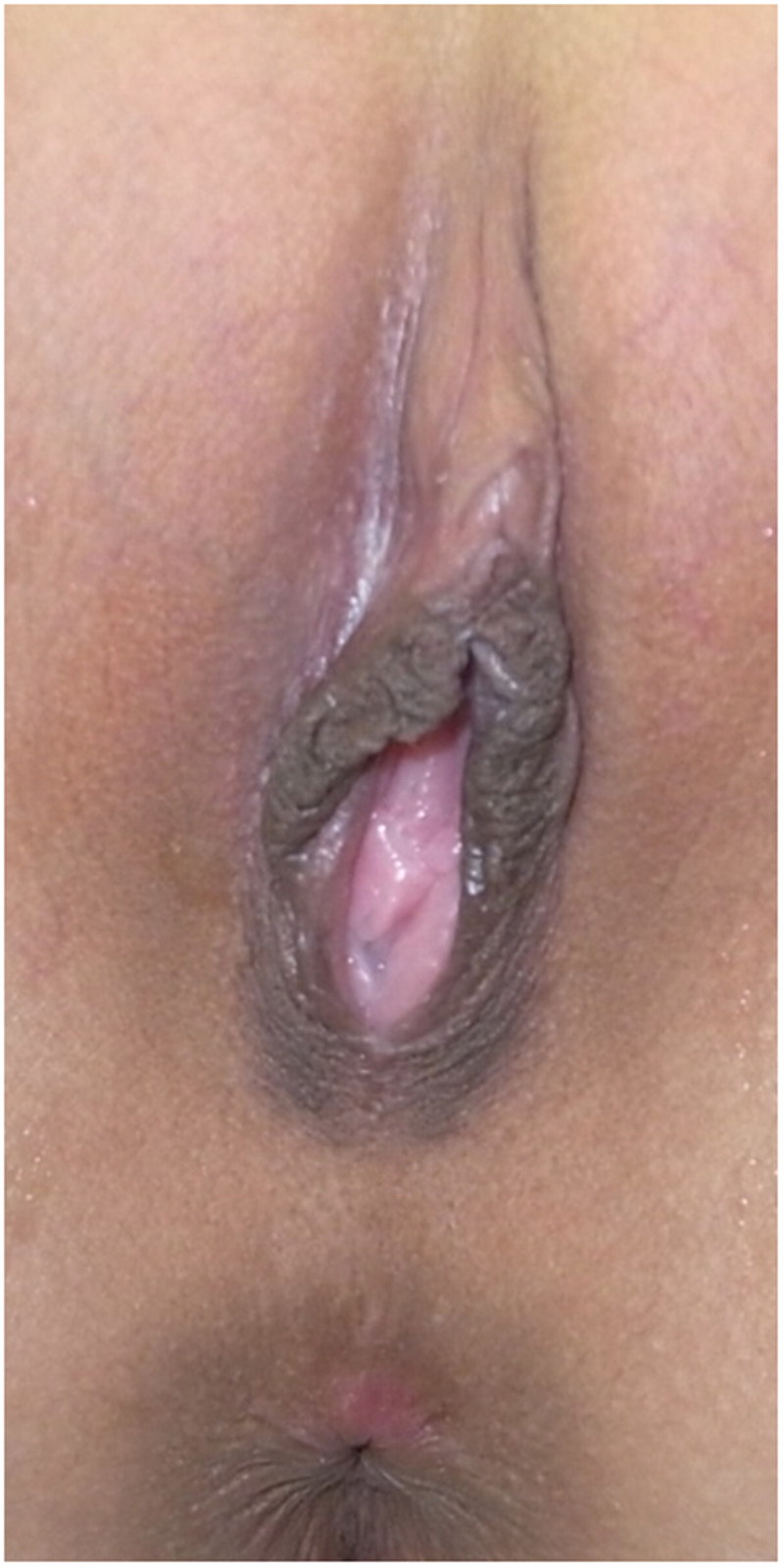 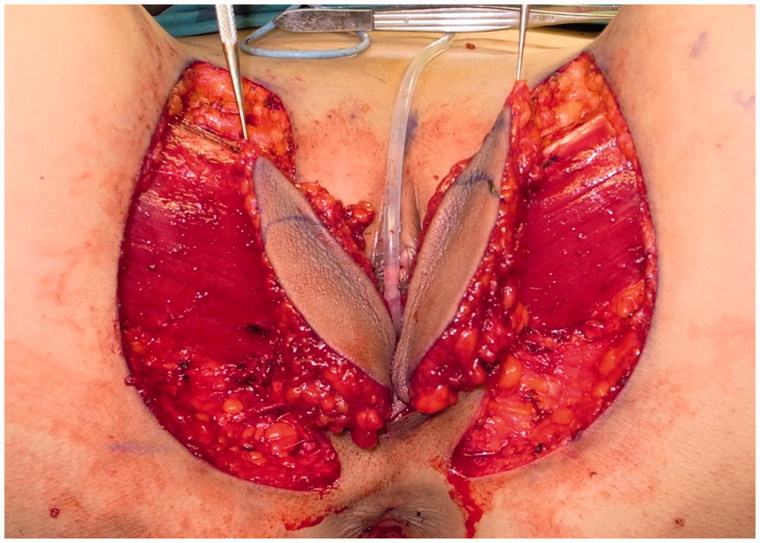 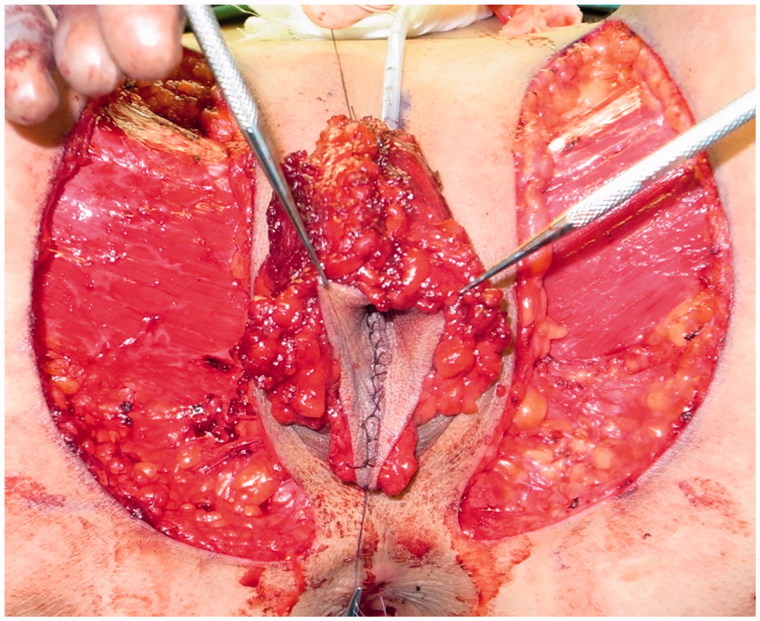 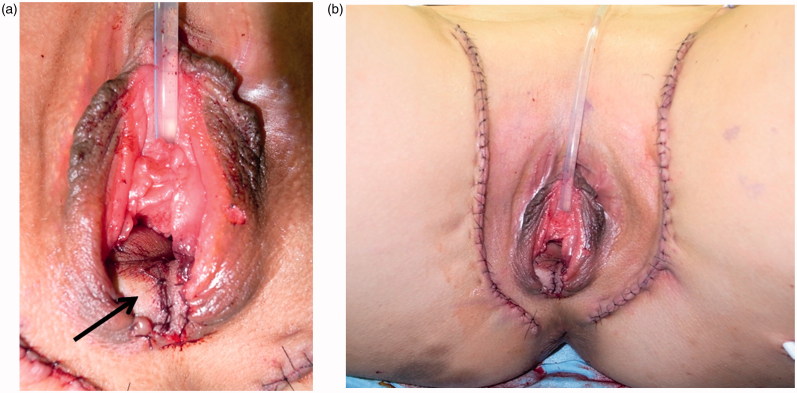 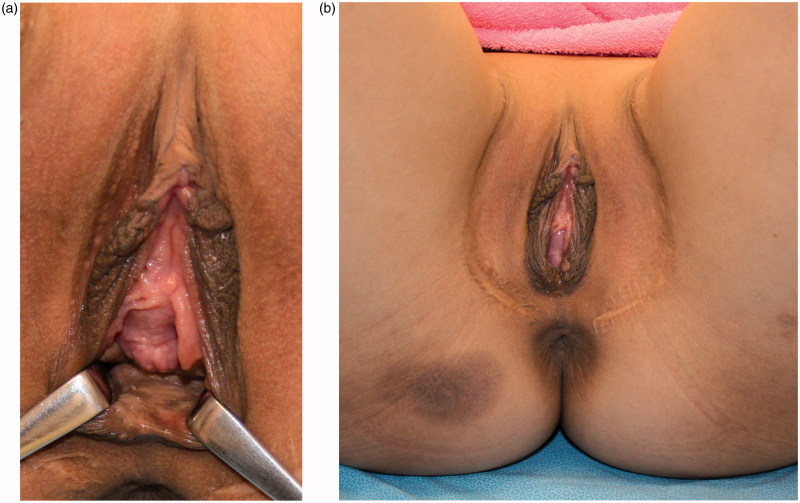 Drawbacks
Extensive surgery
Perigenital scars
Hairy skin
Bulky and heavy
Inadequate sensation
Dyspareunia
Tendency to prolapse
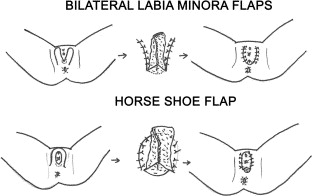 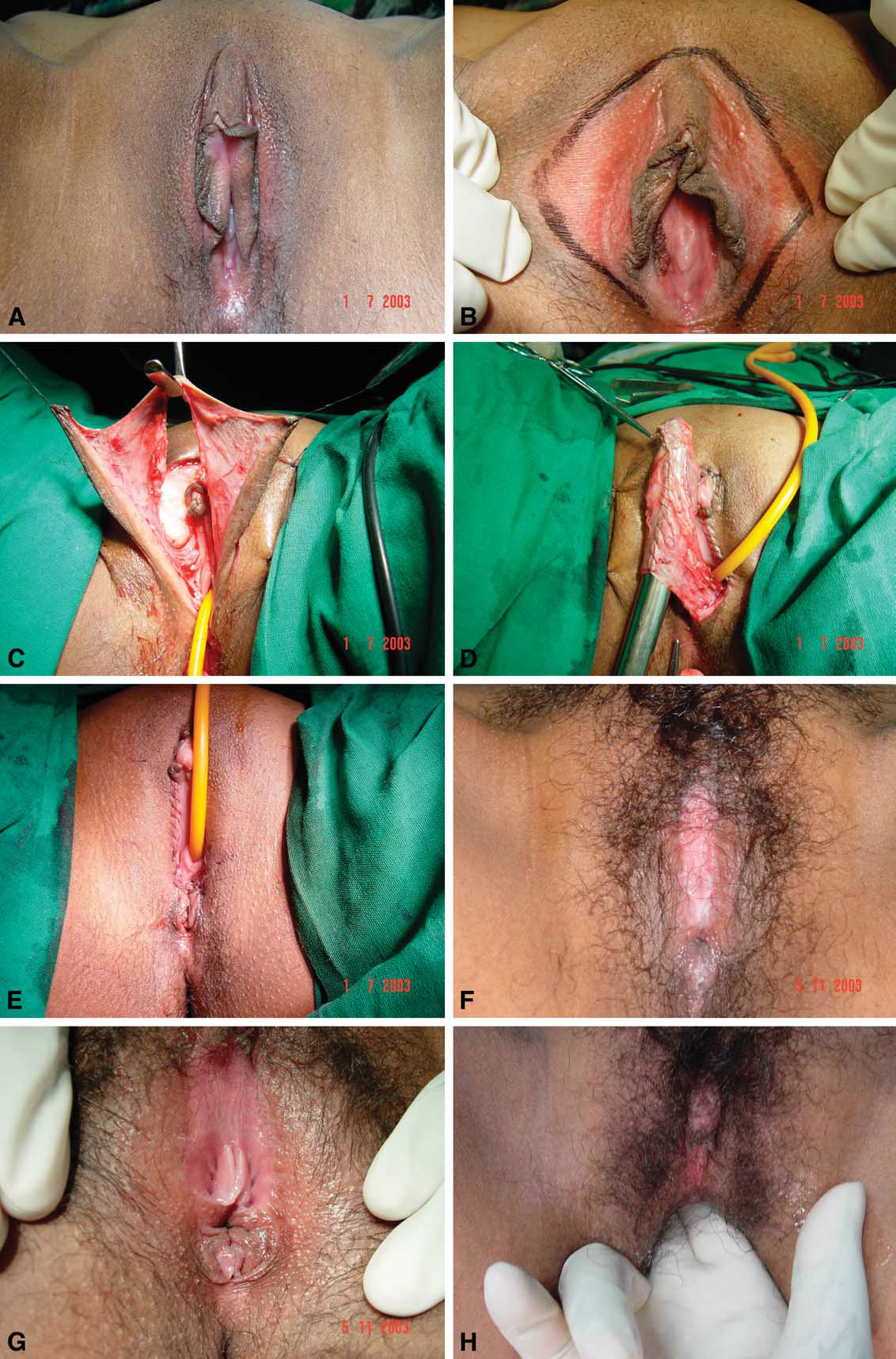 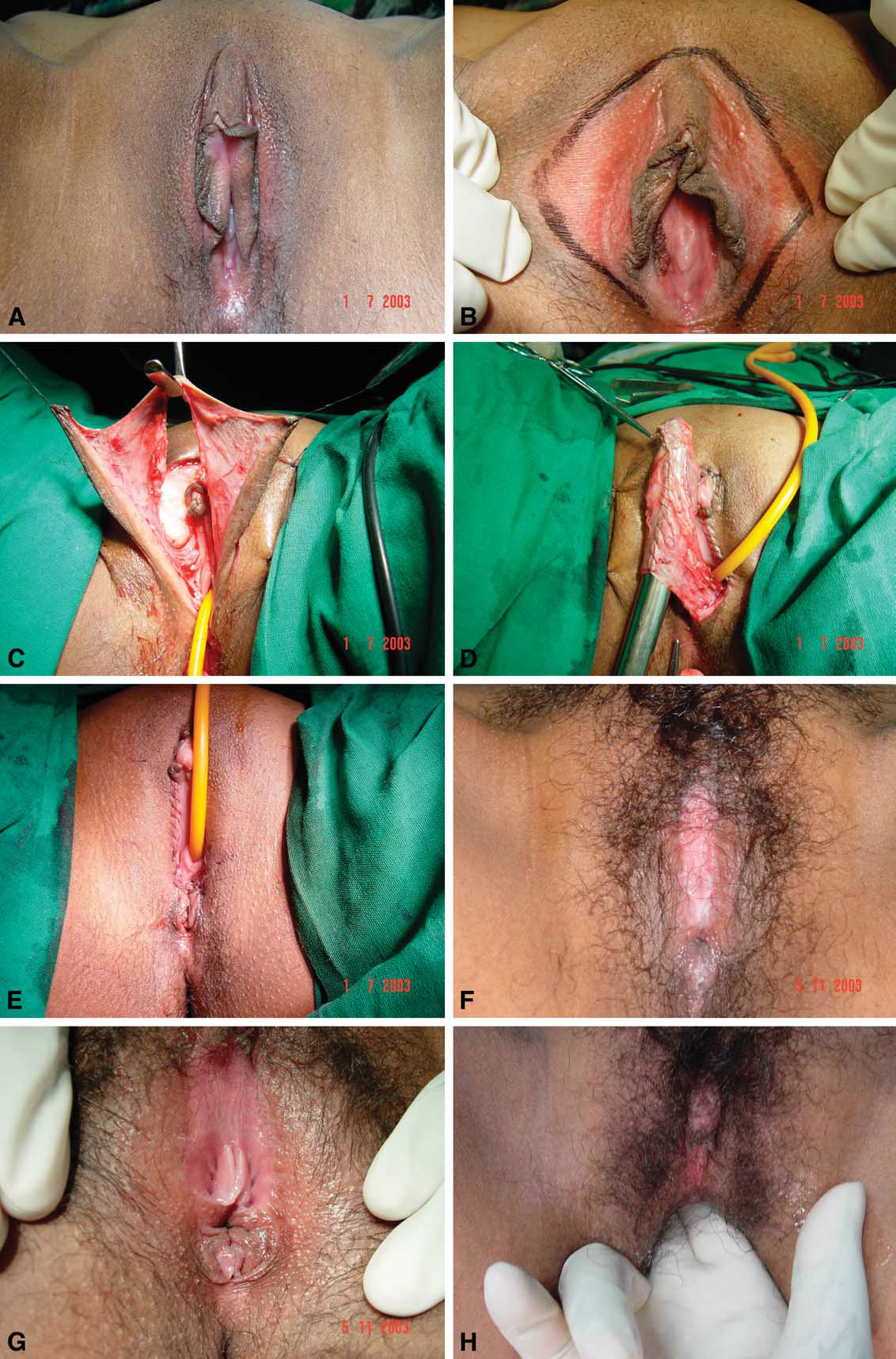 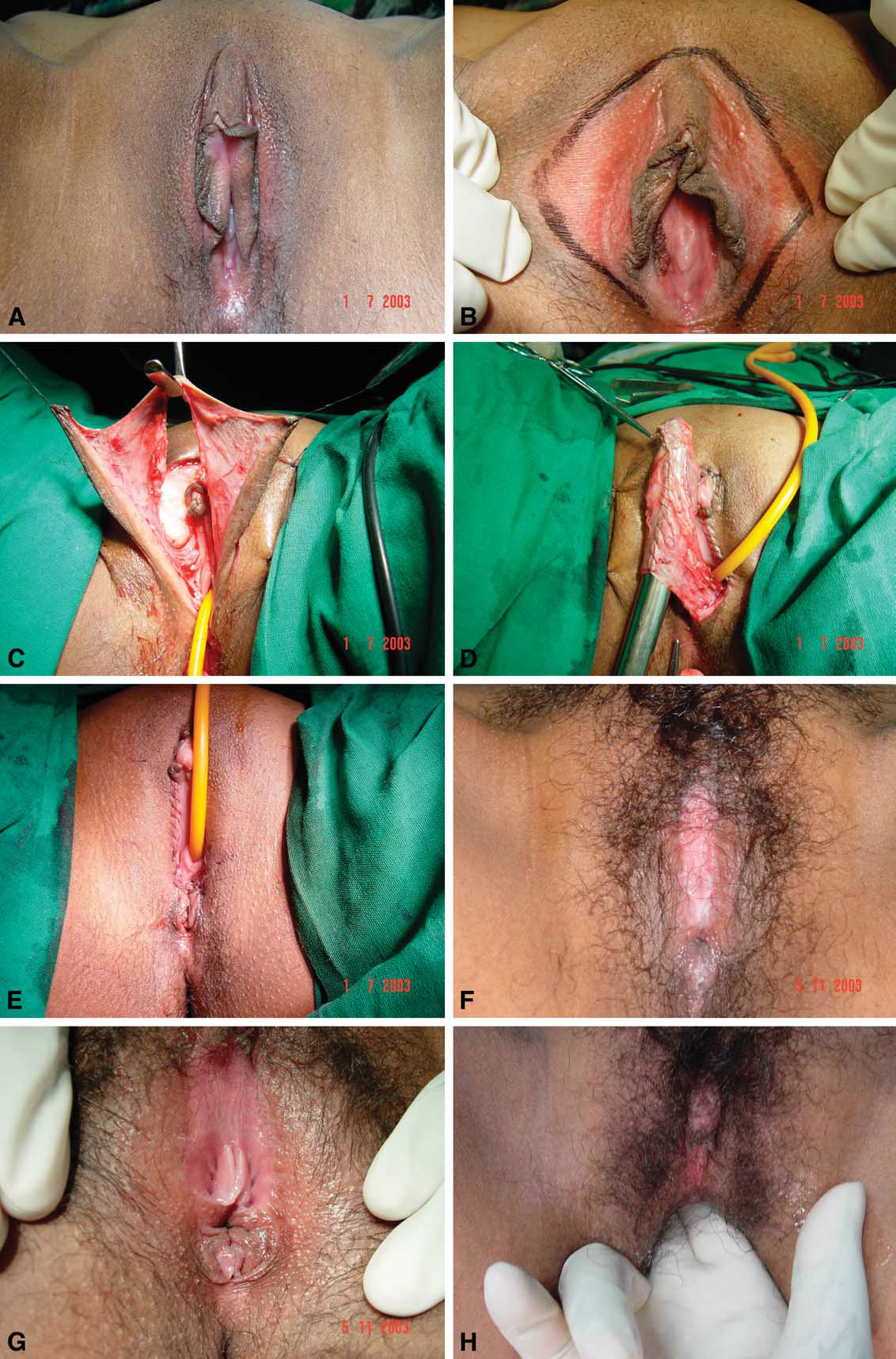 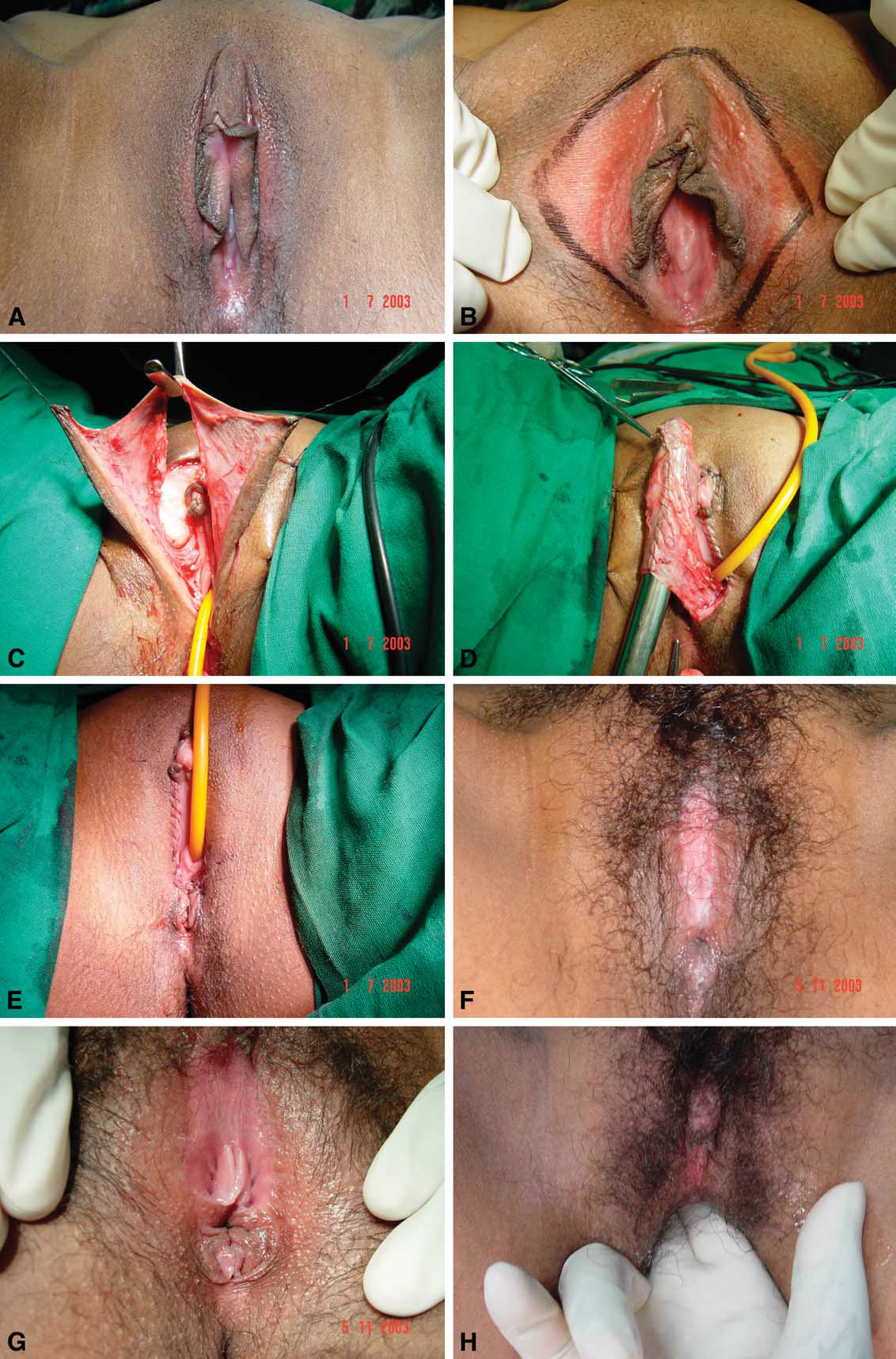 Advantages
Appropriate 

Skin- 		Thin, pliable, hairless, soft, well vascularized, full thickness.
Strength -		No breakdown/ stenosis
Thickness-  	No excessive subcutaneous tissue or fascia
Bulk- 		Non bulky, Adheres well in the created space, No prolapse
Sensation- 		Maintains erogenous sensation 
Scars- 		No visible donor site scarring
Lubrication- 	Adequate lubrication, No discharge. Non odorous
After care -		Manageable by self dilatation

Requires  dilatation for three months at least.